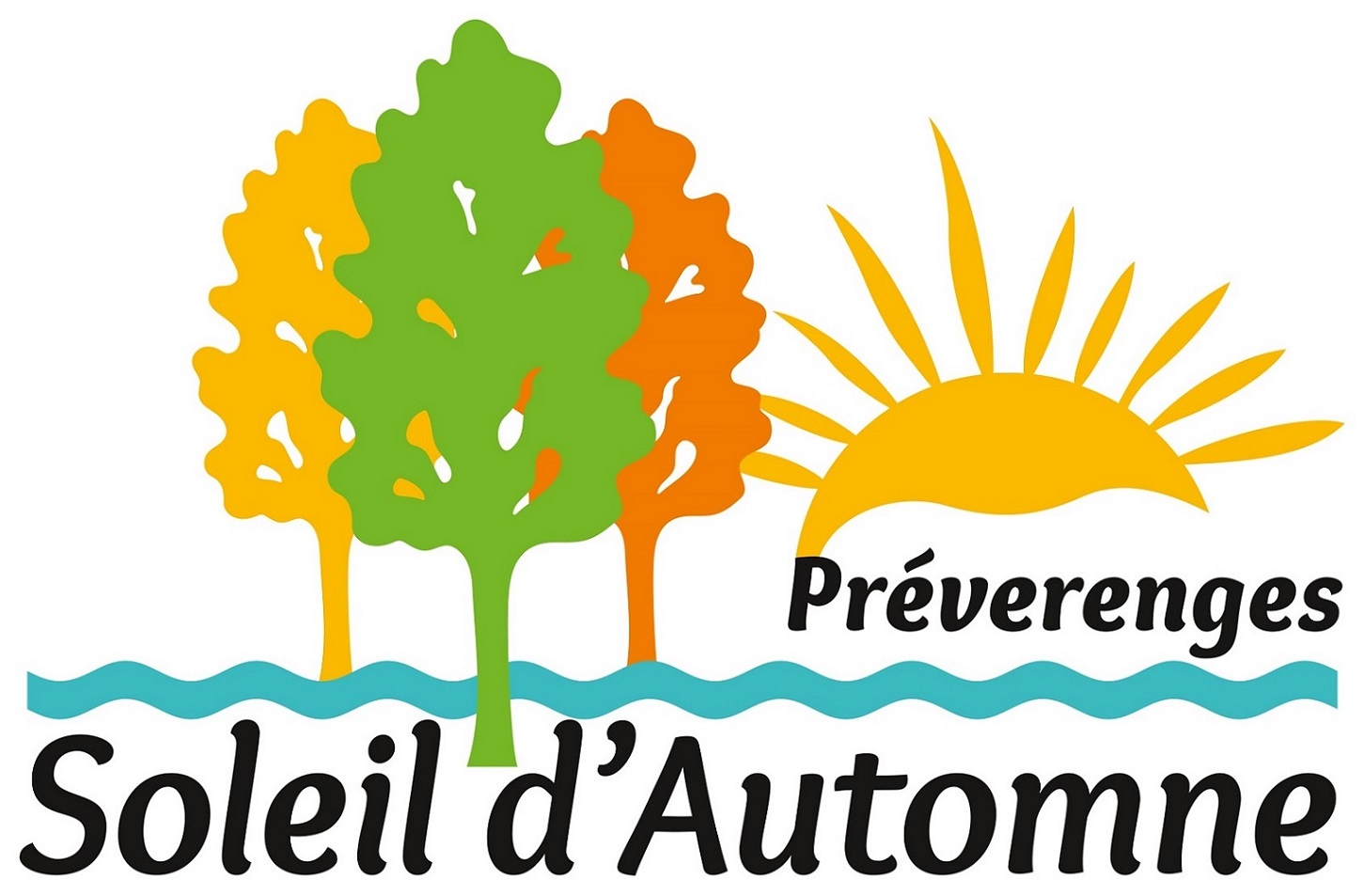 AUX SENIORS DE PREVERENGES
mercredi 30 otobre à 14 heures 30
à la Maison de commune
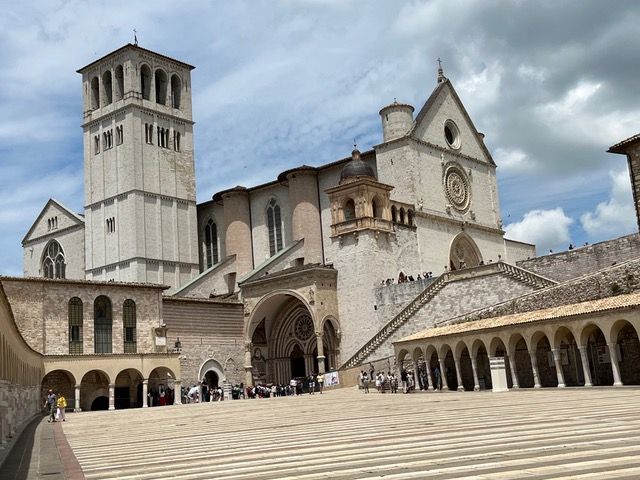 Après Compostelle et Rome, 
à pied de Vézelay à Assise

Récit par notre senior Yolande Dupret de son pèlerinage dans l’esprit de St. François.
Participez nombreux ! 
Soleil d’Automne c’est vous, les Seniors de Préverenges !